Virtual Training Coming Soon…
Additional Benefits Include:
CEUs for qualified centers (1.2 CEUs for 12 hours of training)

Kaplan Credit if Florida’s HEROs recognition is obtained 

Interested in Learning More? 
Reach out to Angela Corona for additional details:
a.corona@ufl.edu
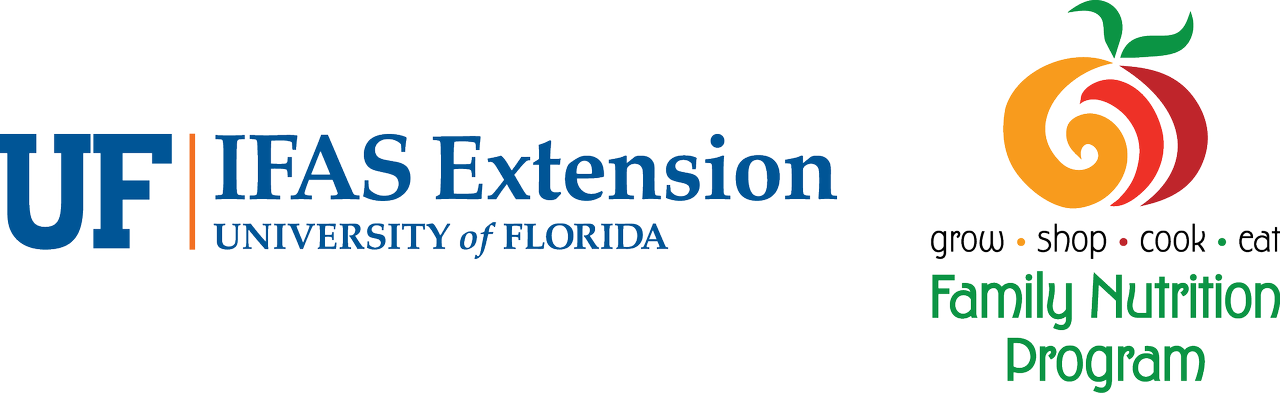